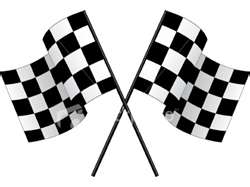 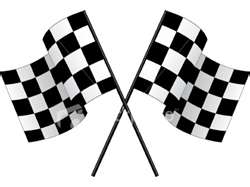 A NASCAR Victory is…. Setting the Pace
Grants & Matching GiftsQuan B. Myles
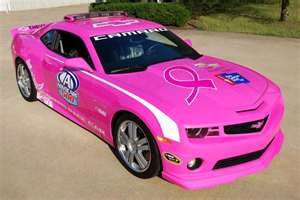 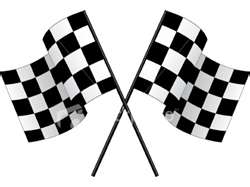 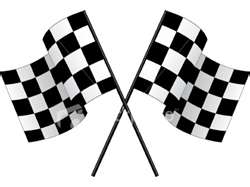 What’s on TRACK for today
Introduction of the Pit Crew
Committee Objectives – (Fuel Cell)
Holds the fuel supply
Grants – (Superspeedway)
Long distance racetracks that also include road courses
Matching Gifts (Pole Position)
Foremost position on the starting grid, awarded to the fastest qualifier
Wrap-up (Final Lap)
Questions (Post Race – Press Conference)
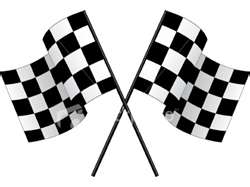 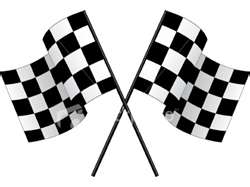 Grants & Matching Gifts Objectives
Grant Writing
Develop two major grants ($5K and over)
Develop two minor grants (under $5K)
Develop grants for target groups:  Adult Seniors, Youth Development and Leadership Development
Complete Foundation Profile for Giving Foundation
Develop a Grants Submission Strategy with potential funders
Measure, Track & Assess
Matching Gifts
Increase member’s Employer Matching Gift contributions
Develop Matching Gift Campaigns
Provide diverse “Giving Options”
Provide “Donor Tools & Resources” for members and potential donors
Measure, Track & Assess
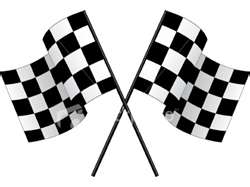 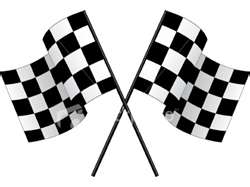 Grants – The Superspeedway
Grant Writing Process
Program Profile
Research Team
Proposal Writing Team
Where are we now?
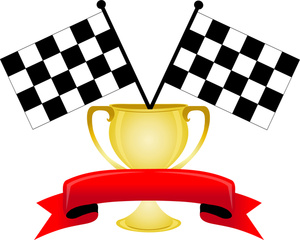 Matching Gifts – Pole Position
PROC 250
Many Ways to Increase our  PROC Pole Position (PPP)!
Member Assessment
Member Employer Matching 
Member Partnership Employer Matching
Family & Friends Employer Matching
Birthday Endowments (ie: Solicit via Facebook or PROC website)
AKAversary Endowments
United Way/Combined Virginia Campaign / Combined Federal Campaign
Congratulatory Beaux Patron Ads
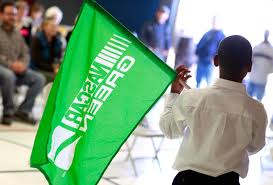 Wave the GREEN Flag to start Setting the Pace for the . . . .
PROC 250
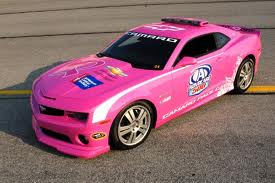 Questions?
PROC 250